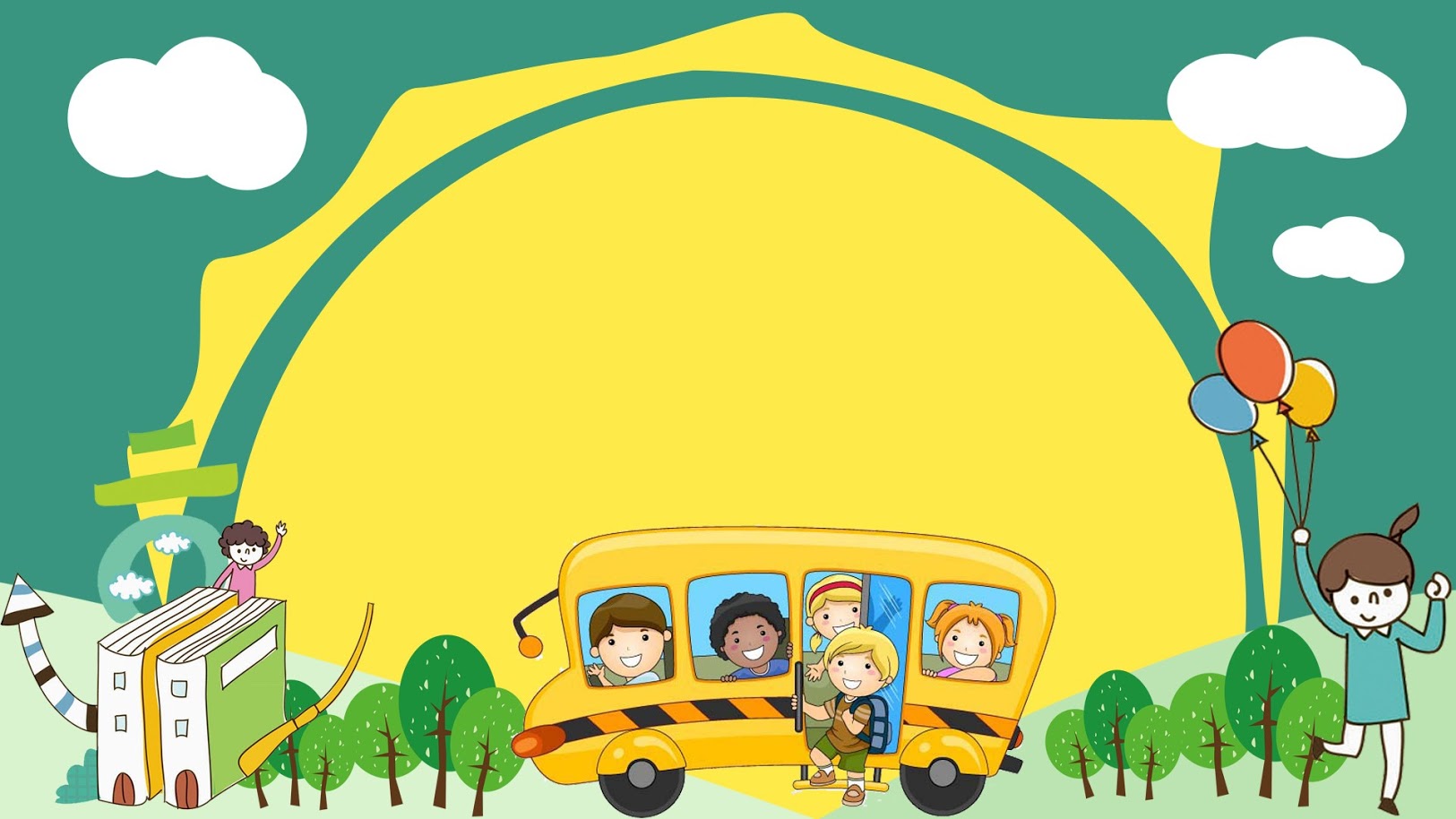 UBND QUẬN LONG BIÊN
TRƯỜNG MẦM NON GIANG BIÊN
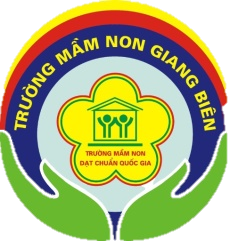 PHÁT TRIỂN NGÔN NGỮ
Đề tài :Thơ  “Chùm quả ngọt”
         Tác giả:Tạ Hữu Nguyên
Rung rinh chùm quả mùa xuânNhìn xa thì ấm nhìn gần thì no
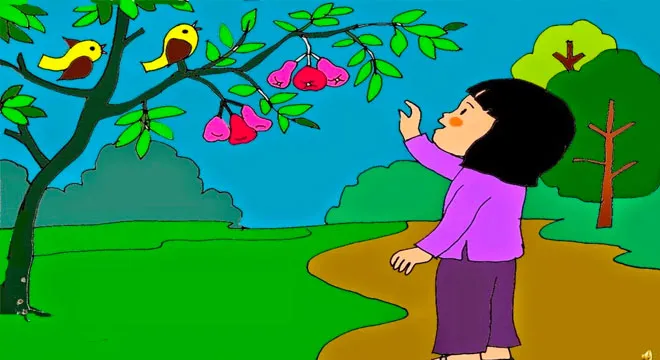 Quả nào quả ấy tròn voCành la cành bổng thơm tho khắp vườn
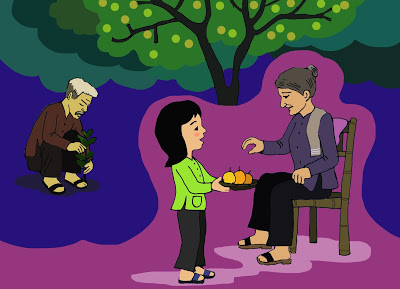 Tay ông năm ấy trồng ươmBây giờ cháu hái quả thơm biếu bà
Câu hỏi số 1Cô vùa đọc xong bài thơ gì,do ai sáng tác
Bài thơ chùm quả ngọt
Tác giả:Tạ Hữu Nguyên
Câu số 2Bài thơ nói về điều gì?
Bài thơ nói về vẻ đẹp của chùm quả mùa xuân
Câu số 3Trong bài thơ ai đã chăm sóc để có chùm quả ngọt
Tay ông năm ấy trồng ươm
Câu số 4Trong bài thơ bạn nhỏ hái quả biếu ai?
Bạn nhỏ hái quả thơm biếu bà
Câu số 5Trước và sau khi ăn quả các con sẽ làm gì?
Quả có nhiều vitamin vì vậy hàng ngày các con hãy ăn nhiều loại quả .Trước khi ăn các con phải rữa tay,rữa quả Ăn xong các con nhớ bỏ hạt và vỏ vào sọt rác nhé
Chùm quả ngọtRung rinh chùm quả mùa xuânNhìn xa thì ấm,nhìn gần thì noQuả nào quả ấy tròn voCành la cành bổng thơm tho khắp vườnTay ông năm ấy trồng ươmBây giờ cháu hái quả thơm biếu bà
Xin chào tạm biệt các con